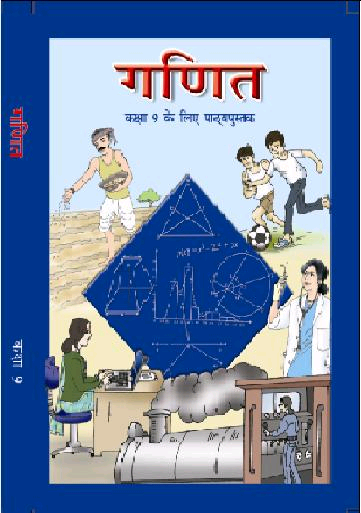 js[kk,¡ vkSj dks.k
1
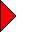 भूमिका
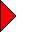 शिर्षाभिमुख कोण परिमेय
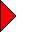 प्रशनावली 6.1
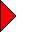 समान्तर रेखाएं और तिर्यक रेखा
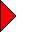 संगत कोण अभिगृहीत
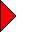 एकांतर कोण अभिगृहीत
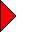 एक ही रेखा के समान्तर रेखाएँ
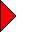 प्रशनावली 6.2
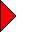 त्रिभुज का कोण योग गुण
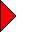 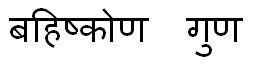 प्रशनावली 6.3
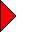 2
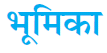 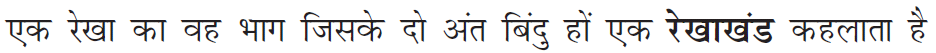 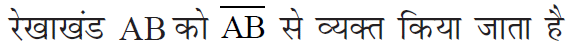 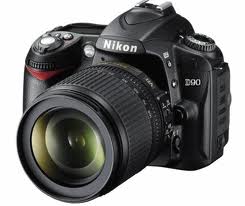 3
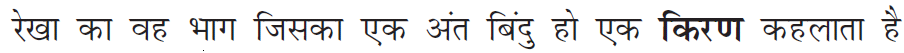 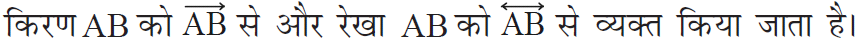 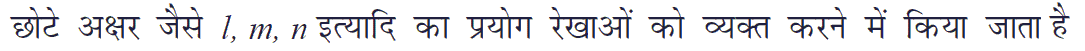 4
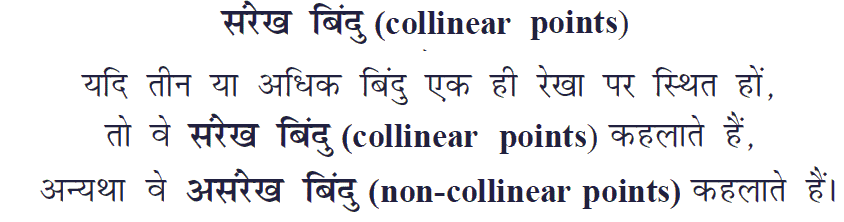 5
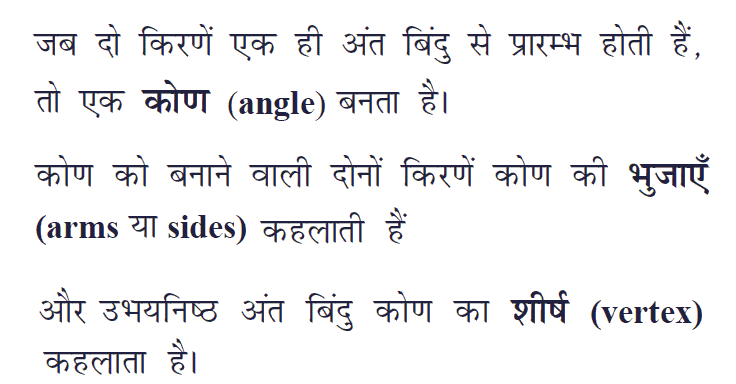 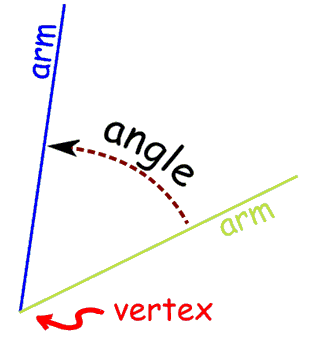 6
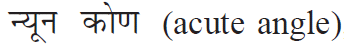 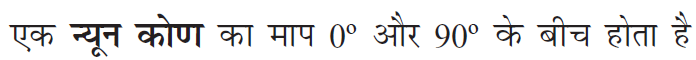 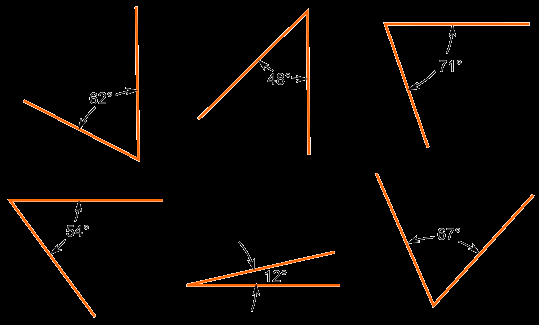 7
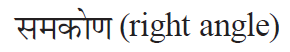 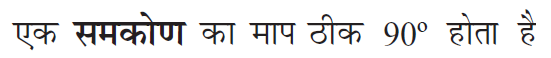 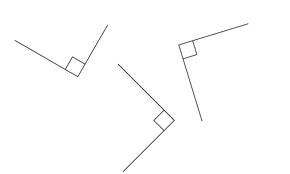 8
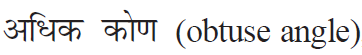 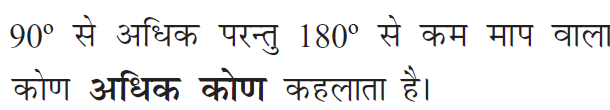 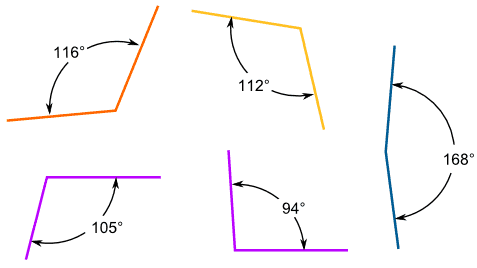 9
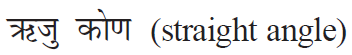 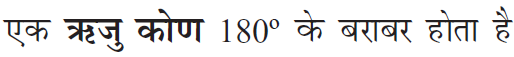 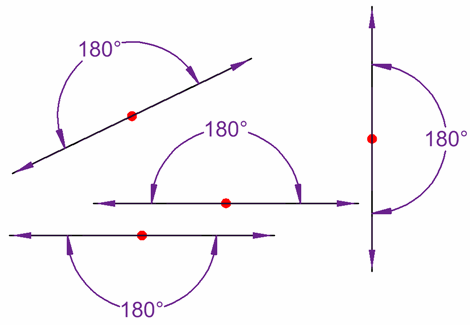 10
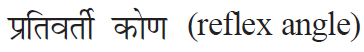 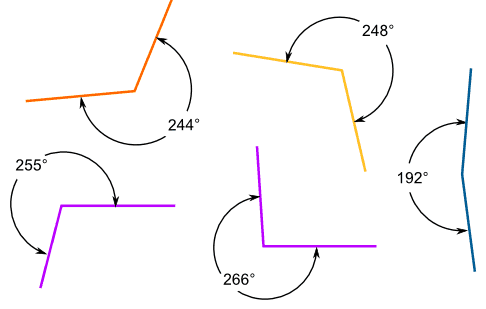 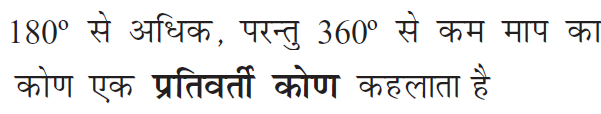 11
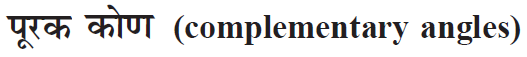 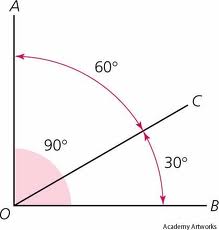 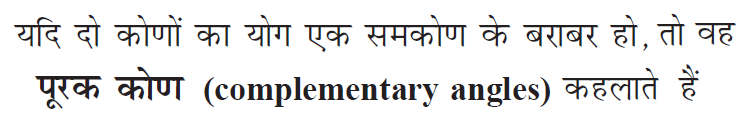 12
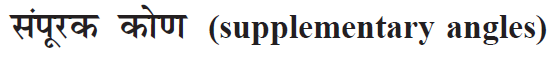 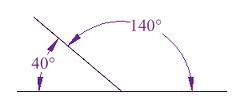 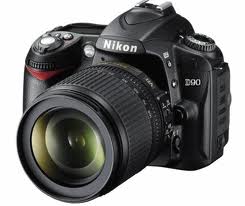 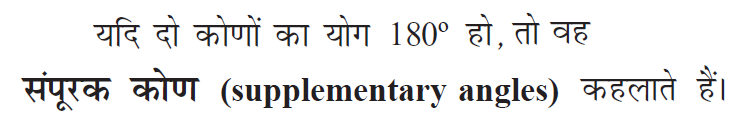 13
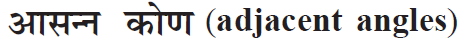 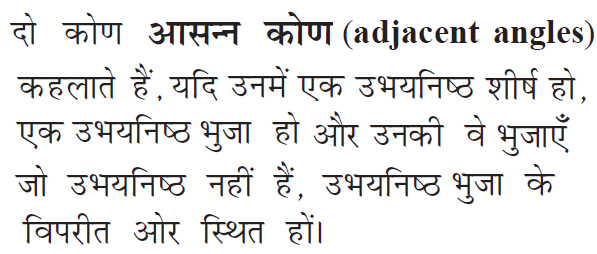 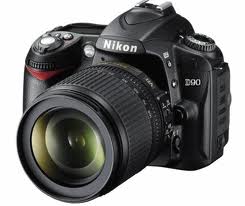 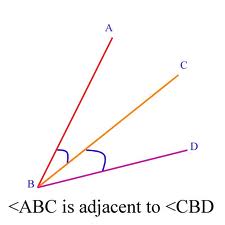 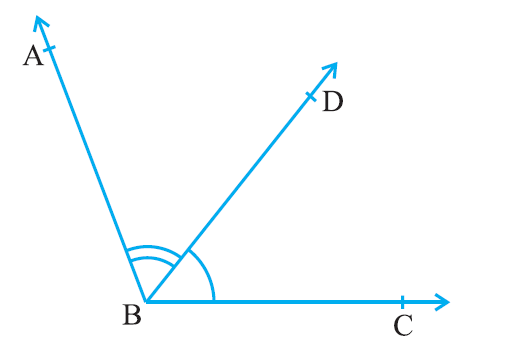 14
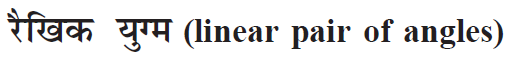 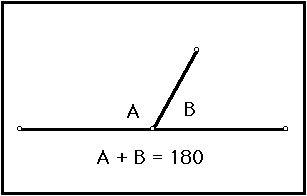 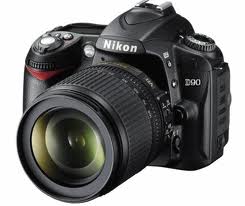 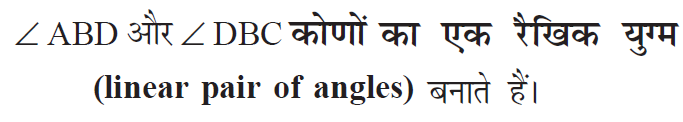 15
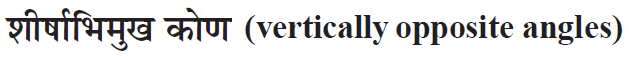 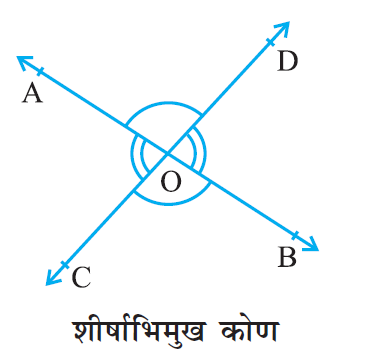 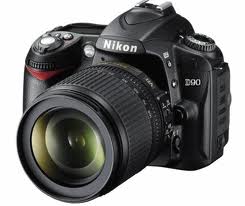 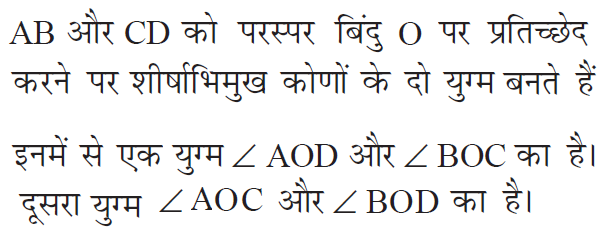 16
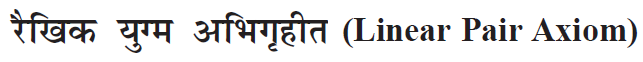 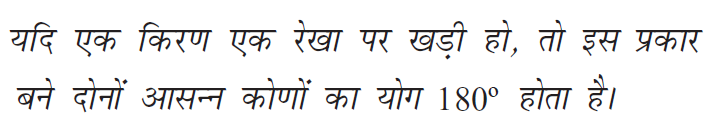 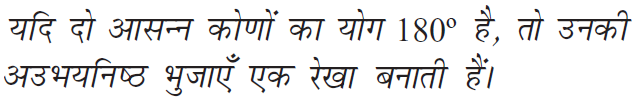 17
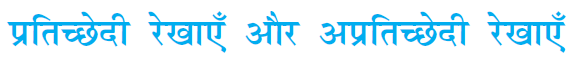 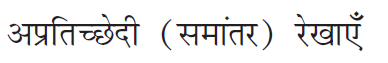 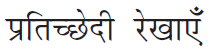 18
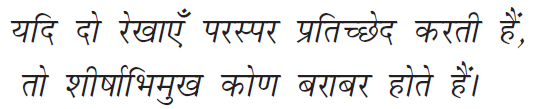 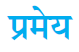 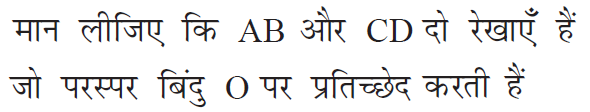 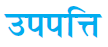 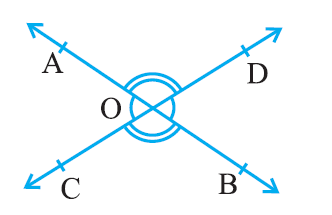 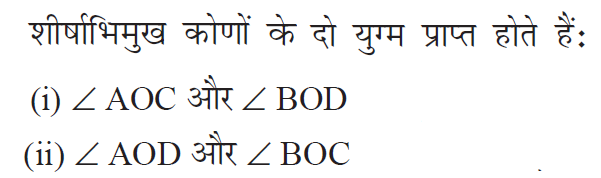 19
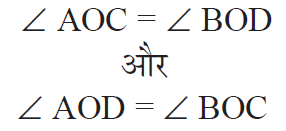 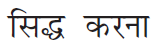 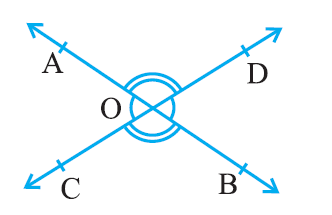 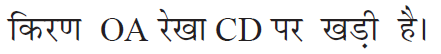 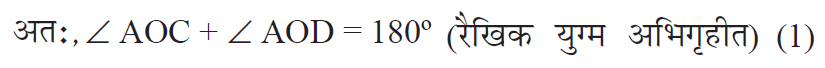 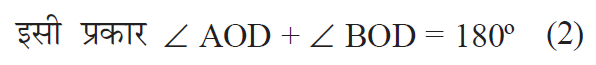 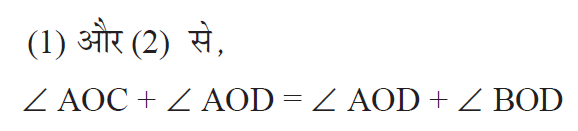 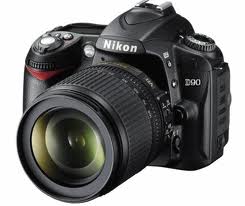 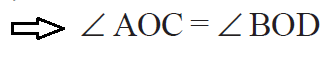 20
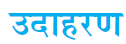 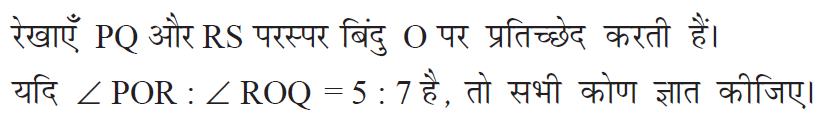 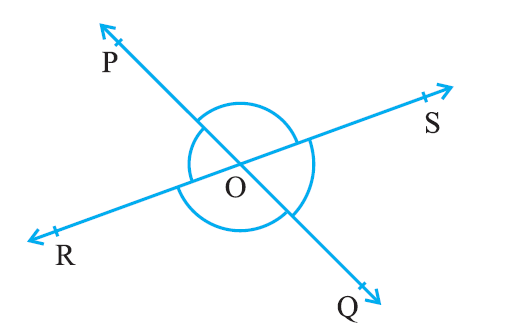 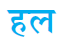 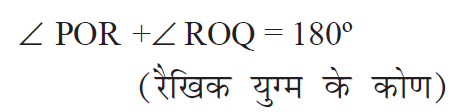 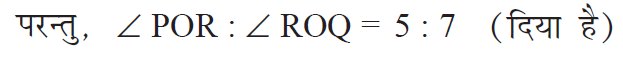 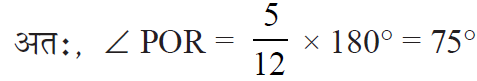 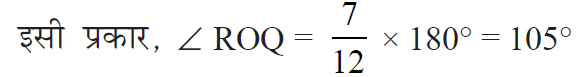 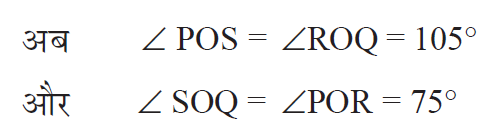 21
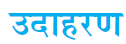 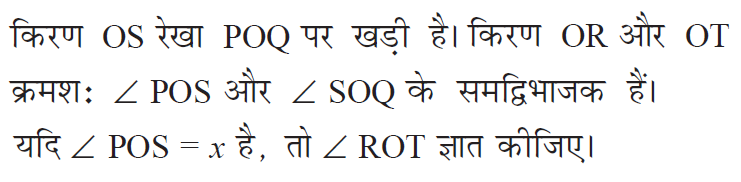 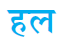 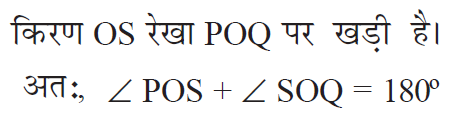 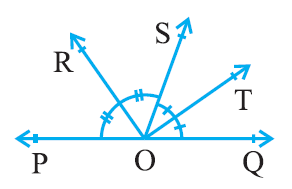 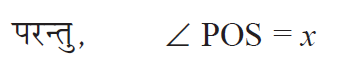 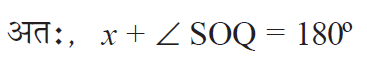 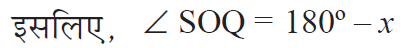 22
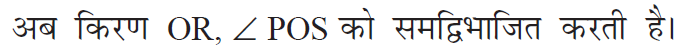 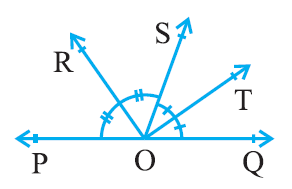 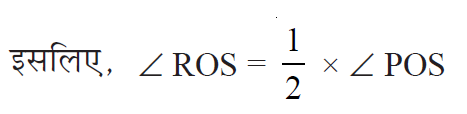 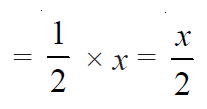 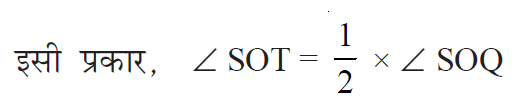 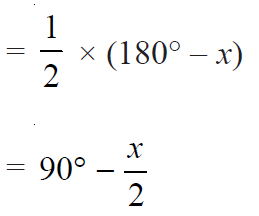 23
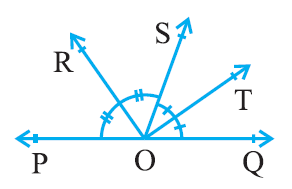 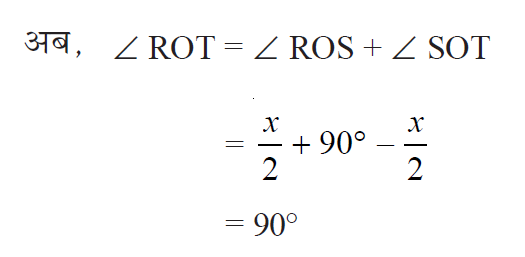 24
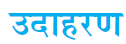 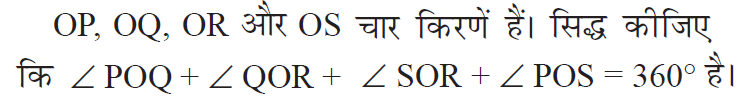 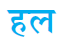 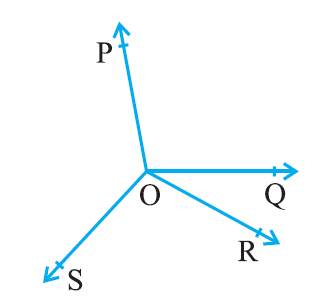 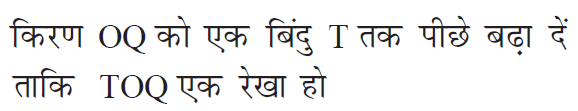 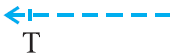 25
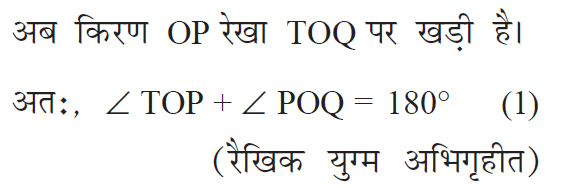 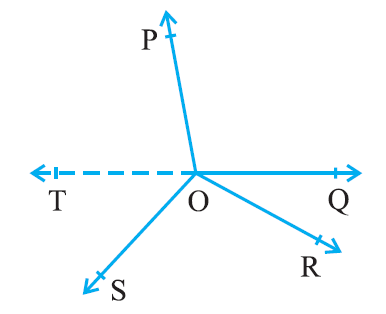 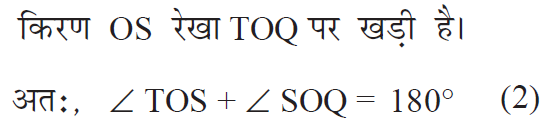 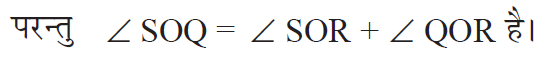 26
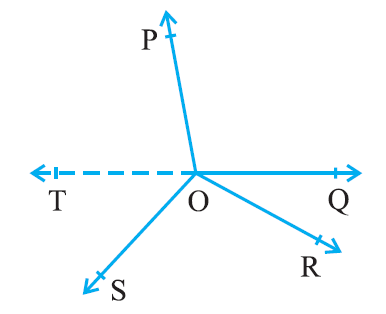 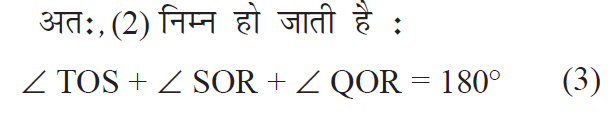 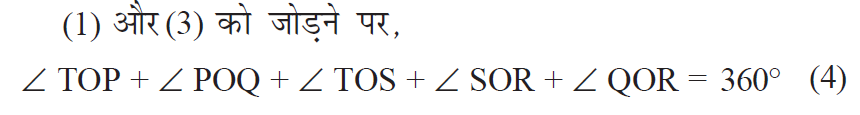 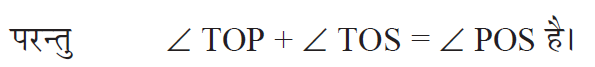 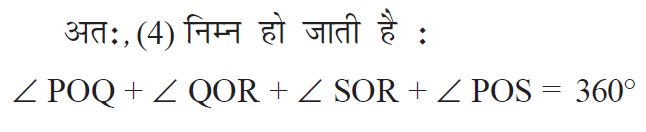 27
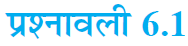 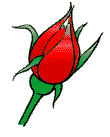 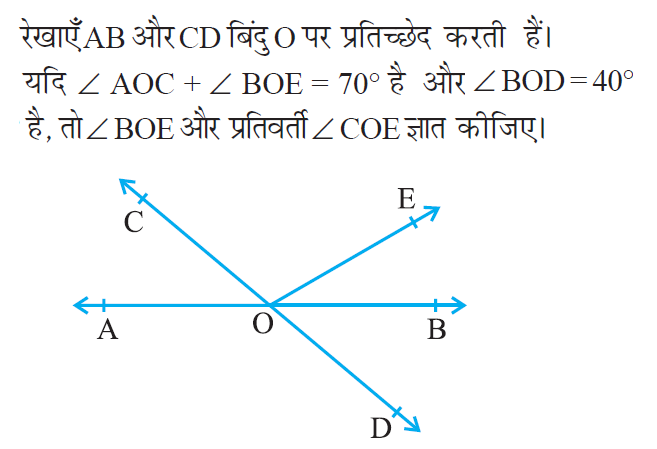 28
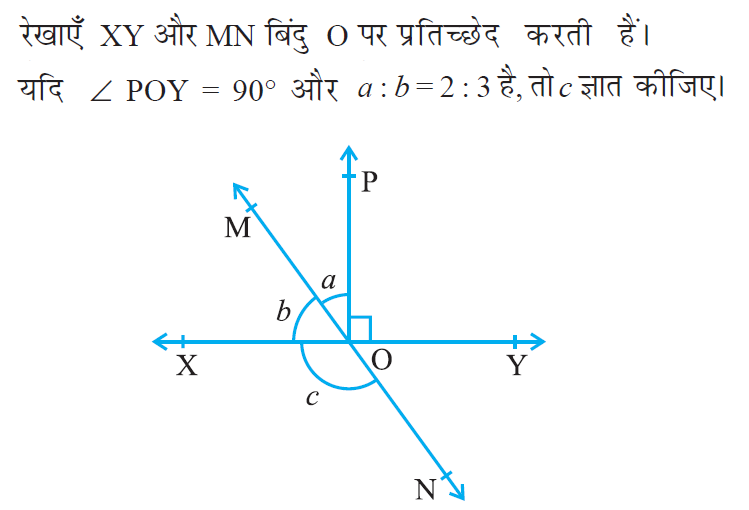 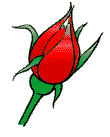 29
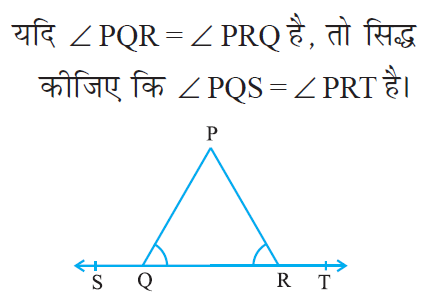 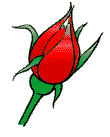 30
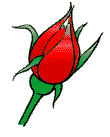 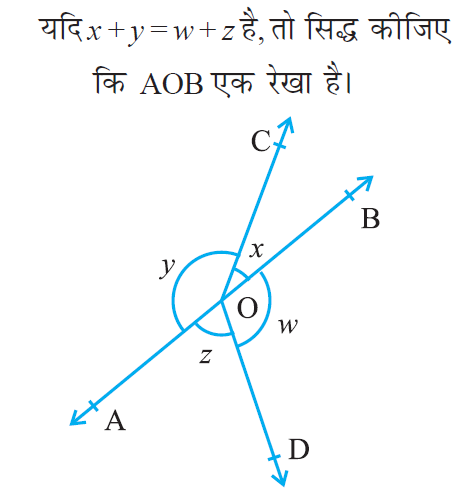 31
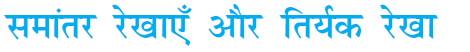 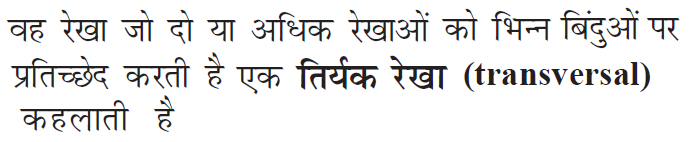 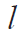 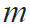 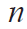 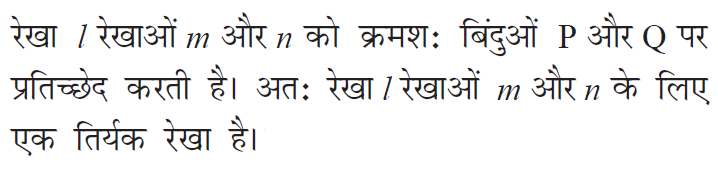 32
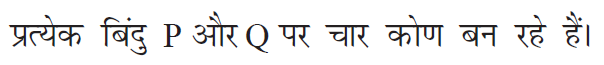 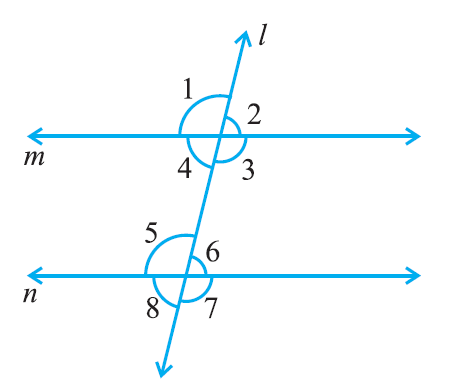 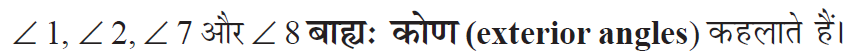 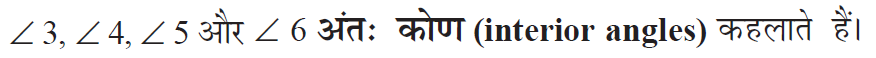 33
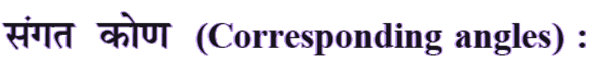 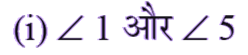 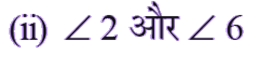 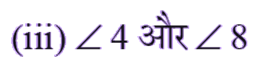 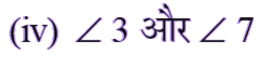 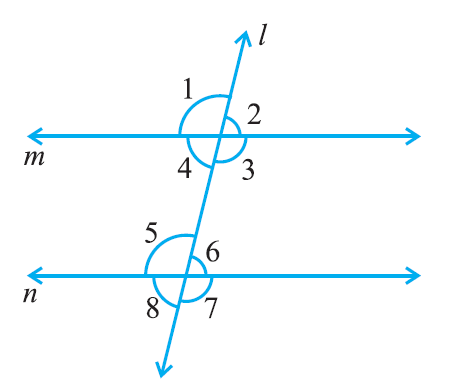 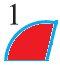 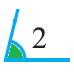 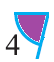 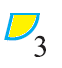 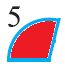 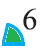 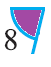 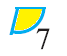 34
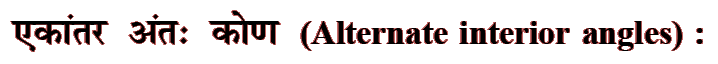 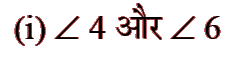 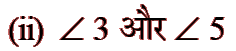 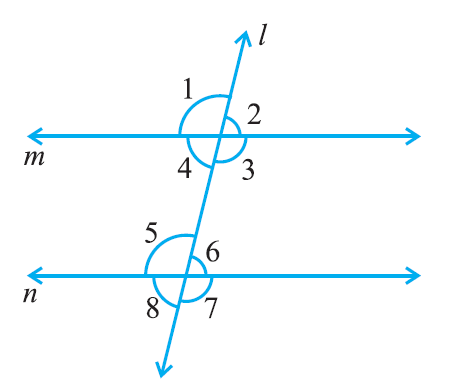 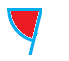 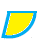 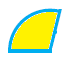 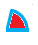 35
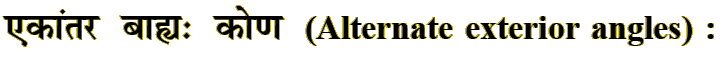 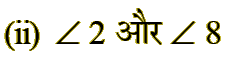 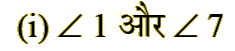 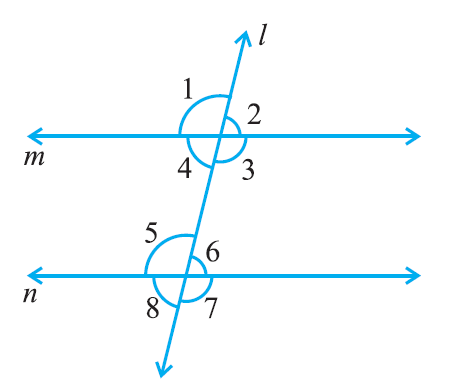 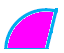 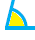 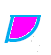 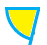 36
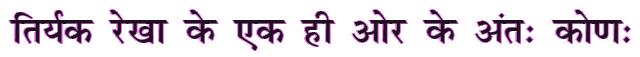 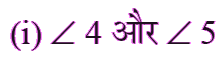 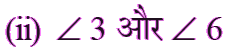 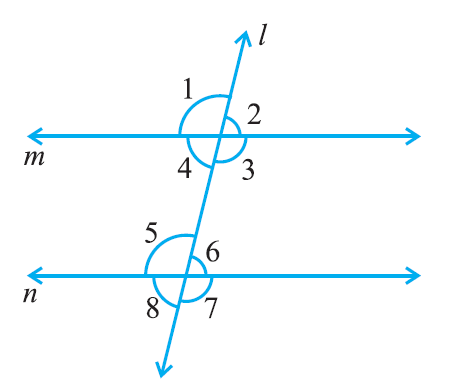 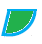 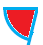 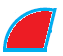 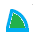 37
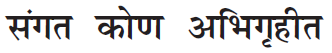 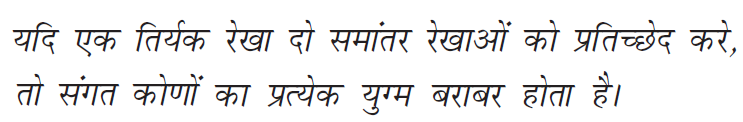 F SHAPE forms CORRESPONDING ANGELS.
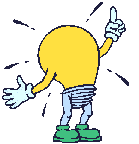 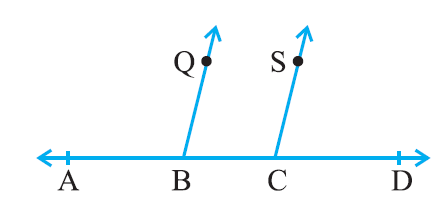 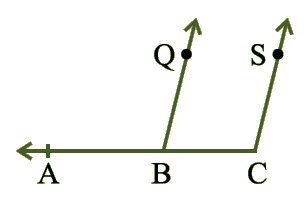 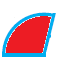 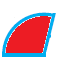 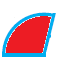 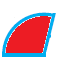 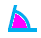 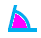 38
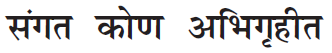 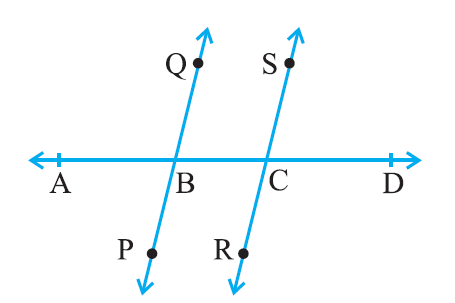 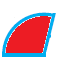 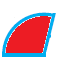 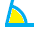 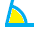 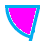 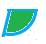 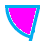 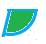 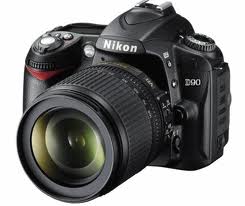 39
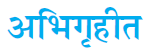 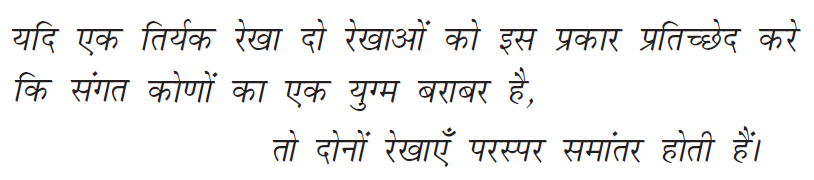 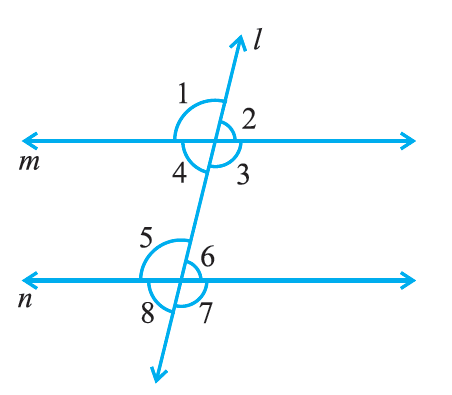 40
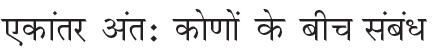 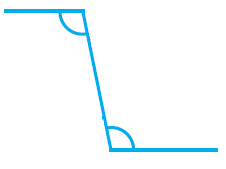 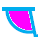 Z SHAPE forms ALTERNATE ANGELS.
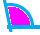 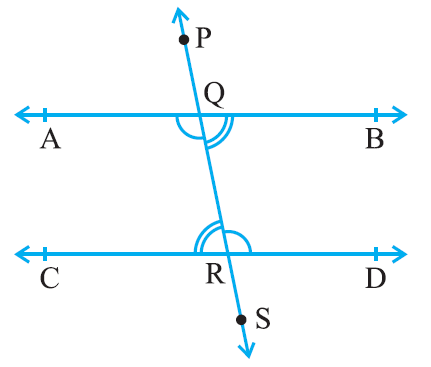 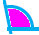 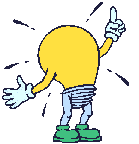 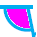 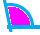 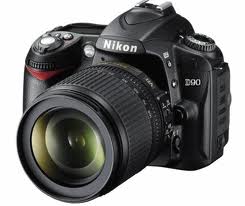 41
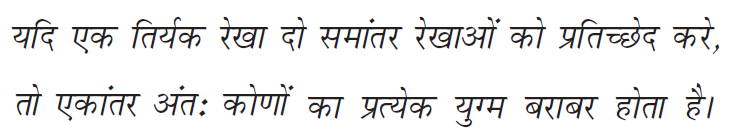 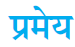 दिया है :
AB  तथा CD दो समान्तर रेखाएं है I तिर्यक रेखा t , AB को P तथा CD  को Q पर इस प्रकार काटती है कि∠1,∠2 तथा ∠3 ,∠4 एकांतर अंतः कोणों      युग्म बनते है I
के
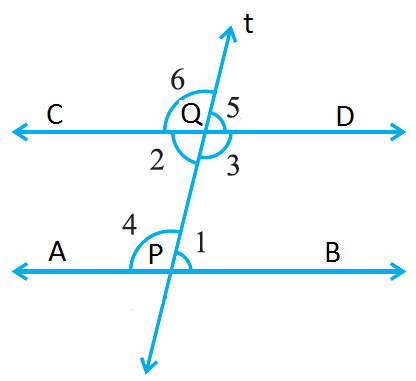 42
∠1  = ∠2   तथा   ∠3  = ∠4
सिद्ध करना :
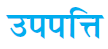 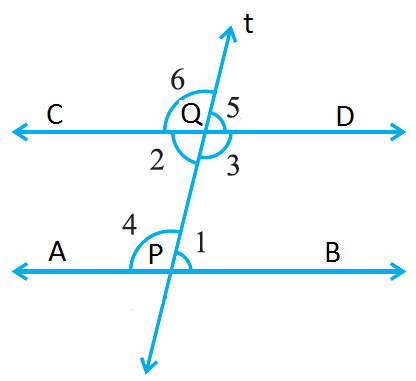 ∠2  =   ∠5         (शीर्षाभिमुख  कोण )
∠1  =  ∠5      (संगत कोण )
∠1  =  ∠2
पुन :   ∠3  =  ∠6               (शीर्षाभिमुख  कोण )
तथा  ∠4   =  ∠6        (संगत कोण )
∠3  = ∠4
अंतः  ∠1  = ∠2  तथा   ∠3  = ∠4
43
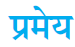 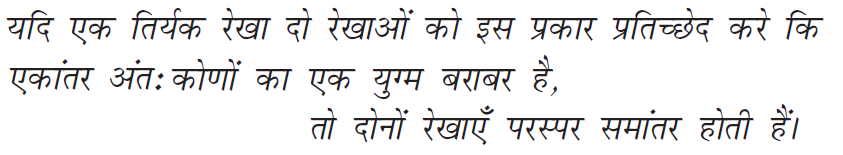 दिया है :
एक तिर्यक रेखा t दो अन्य रेखायों AB तथा CD को क्रमश : P तथा Q पर इस प्रकार प्रतिच्छेद करती है , कि  ∠1  =  ∠2
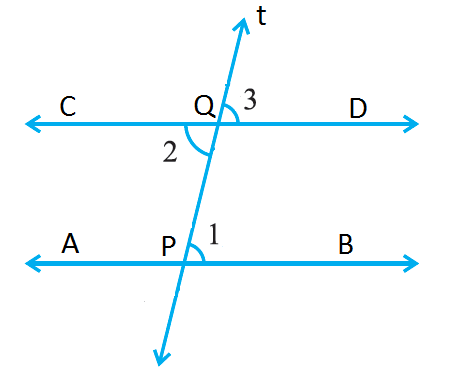 44
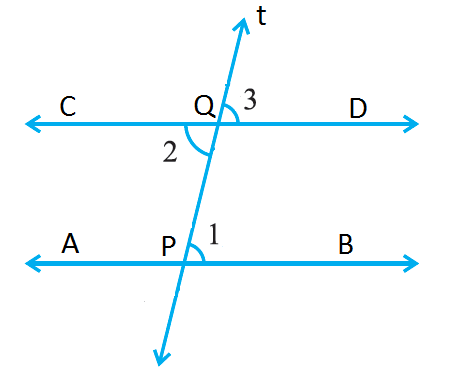 AB II CD
सिद्ध करना :
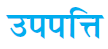 ∠2  =   ∠3         (शीर्षाभिमुख  कोण )
∠1  =  ∠3
तथा   ∠1  =   ∠2      (दिया है )
अंतत : सांगत कोण अभिगृहीत द्वारा , AB II CD
45
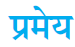 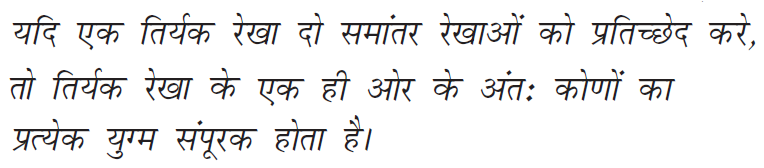 दिया है :
रेखाएं AB तथा CD दो समान्तर रेखाएं है I तिर्यक रेखा t रेखा AB को P पर तथा CD को Q पर प्रतिच्छेद करते हुए क्रमगत अंत : कोणों के दो युग्म  ∠1  , ∠2 तथा   ∠3  , ∠4  बनाती है I
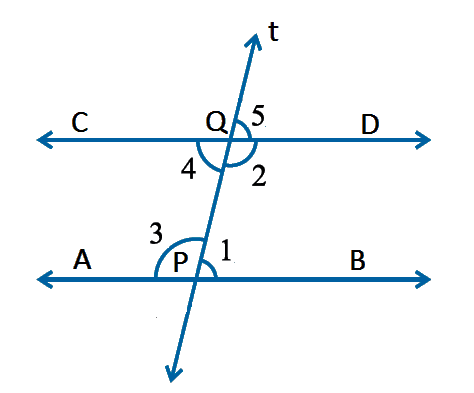 46
∠1  + ∠2 = 180 तथा  ∠3  +  ∠4  = 180
सिद्ध करना :
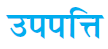 ∠2  + ∠5  = 180    ( रैखिक युग्म )
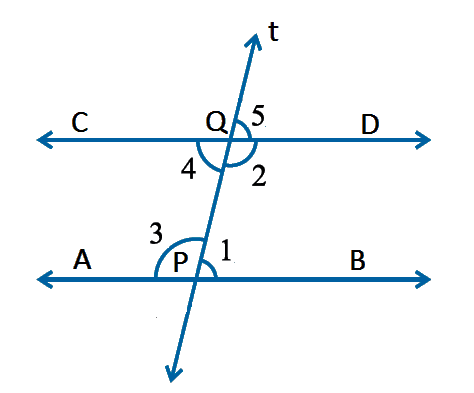 परन्तु  ∠1  =  ∠5
     
        ( सांगत कोण अभिगृहीत )
∠2  +  ∠1 = 180 
अथवा ∠1  +  ∠2 = 180     ....  (1 )
इसी प्रकार  ∠1 +  ∠3  = 180    ( रैखिक युग्म )    ....(2)
और   ∠2 +  ∠4  = 180 ( रैखिक युग्म )     ....(3)
47
(2) तथा (3) को जोड़ने पर,

 ∠1 +  ∠3  + ∠2 +  ∠4  = 180 + 180
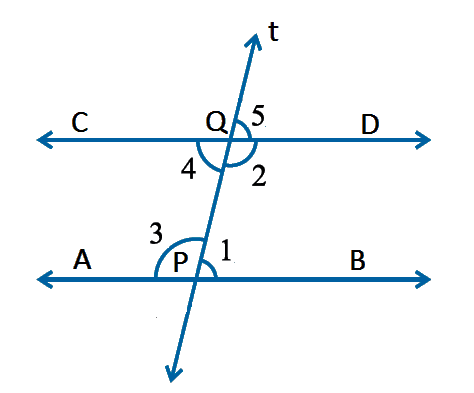 (∠1 +  ∠2 )  + ∠3 +  ∠4  = 360
180  + ∠3 +  ∠4  = 360    
                                       ......[(1) का प्रयोग करके ]
∠3 +  ∠4  = 180
अत:    ∠1 +  ∠2  =180 तथा ∠3 +  ∠4  =180
48
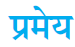 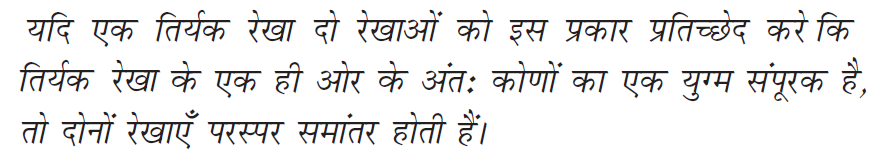 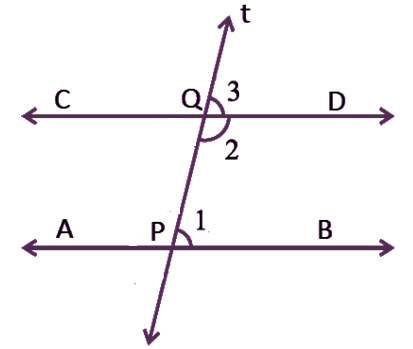 दिया है :
एक तिर्यक रेखा t दो अन्य रेखायों AB तथा CD को क्रमश : P तथा Q पर इस प्रकार प्रतिच्छेद करती है , कि   ∠1 +  ∠2  =180
49
AB II CD
सिद्ध करना :
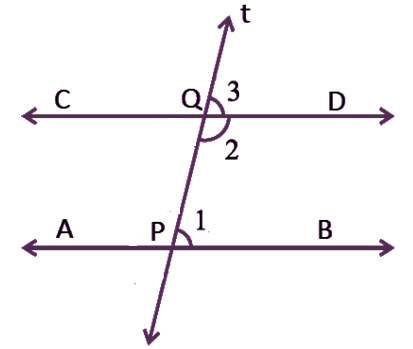 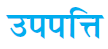 ∠2  + ∠3  = 180    ( रैखिक युग्म )
तथा   ∠1 +  ∠2  = 180      (दिया है )
∠1  +  ∠2 =  ∠2  +  ∠3
∠1   =   ∠3
अंतत : सांगत कोण अभिगृहीत द्वारा , AB II CD
50
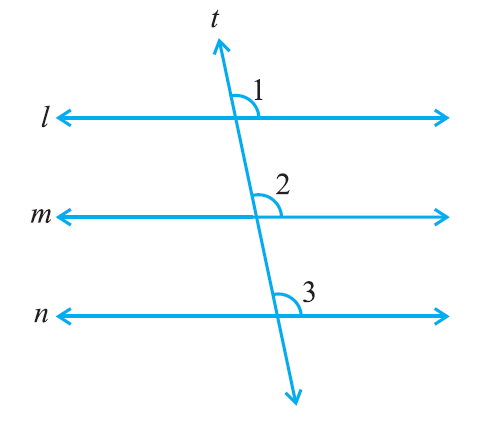 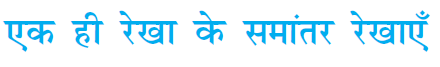 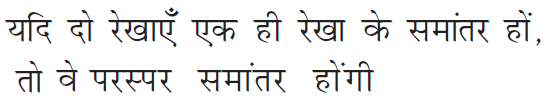 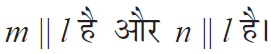 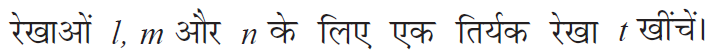 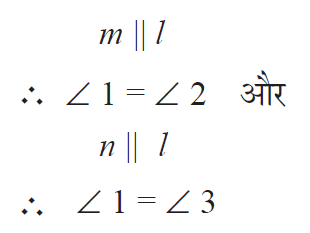 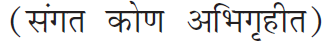 51
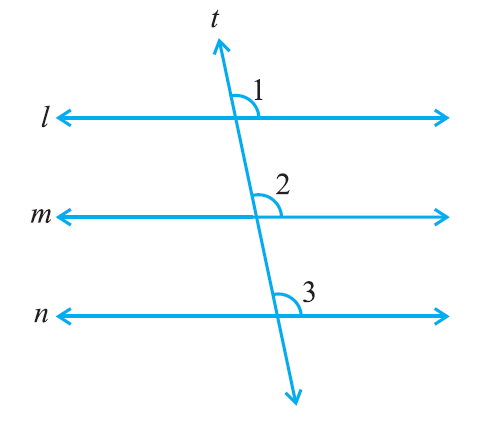 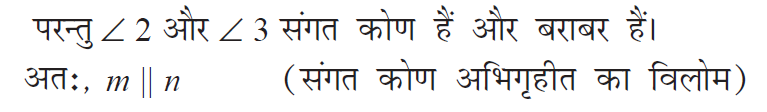 52
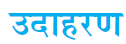 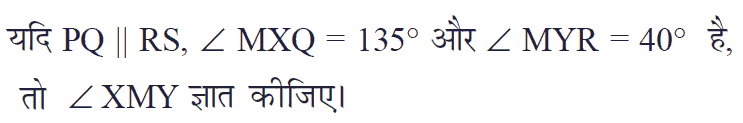 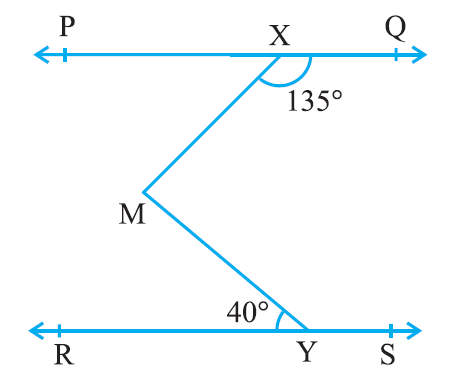 53
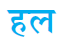 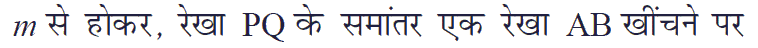 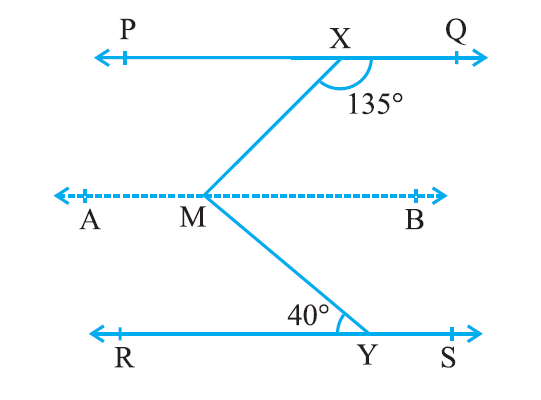 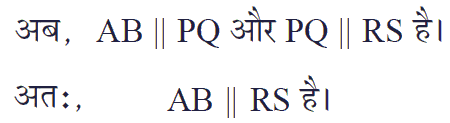 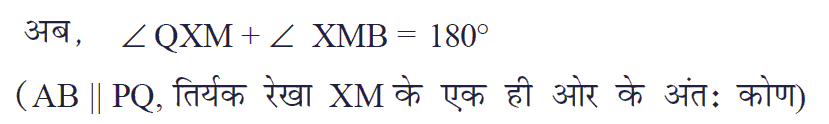 54
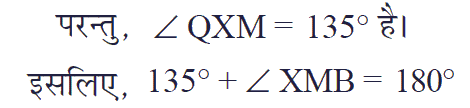 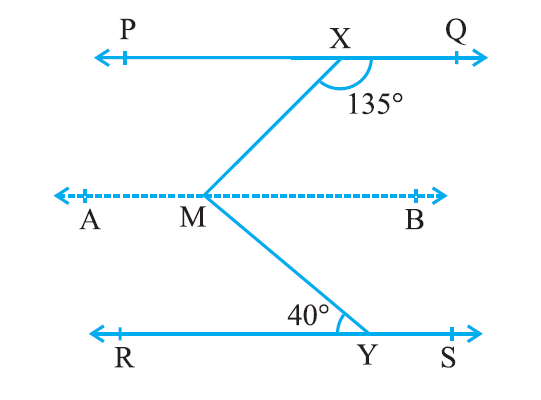 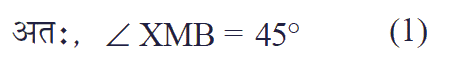 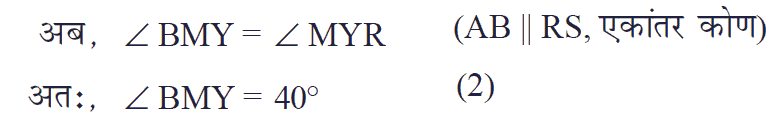 55
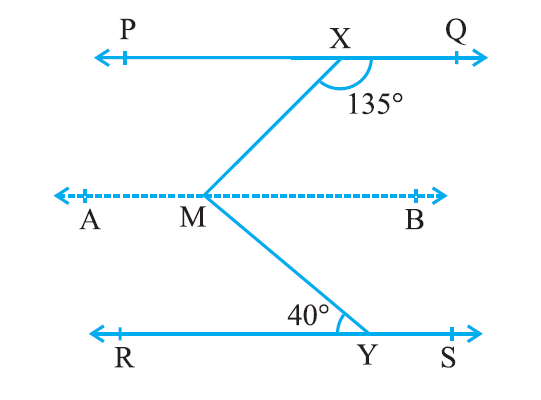 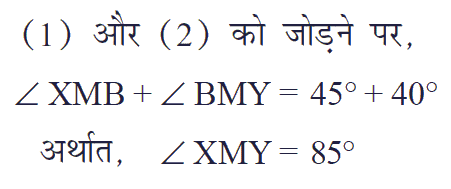 56
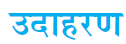 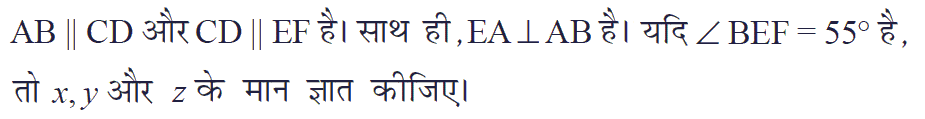 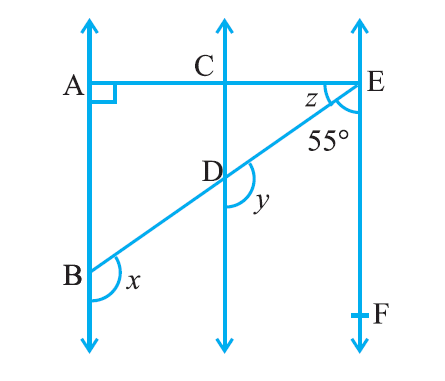 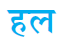 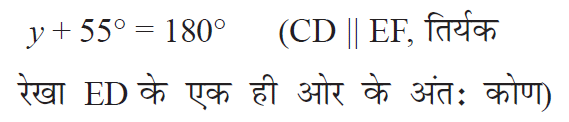 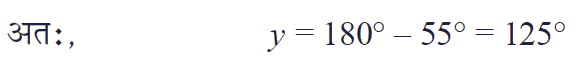 57
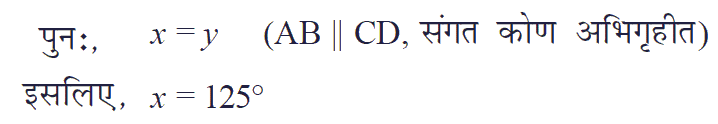 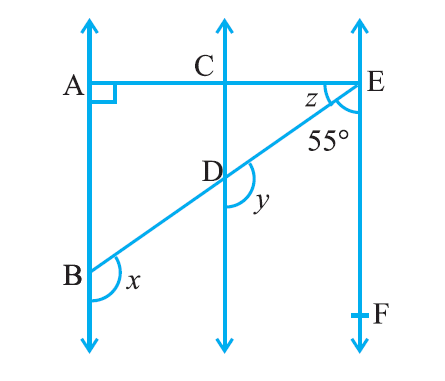 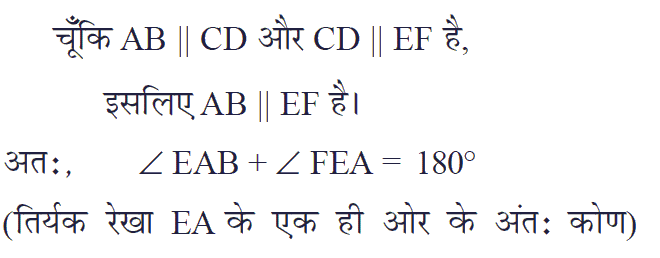 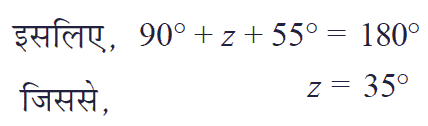 58
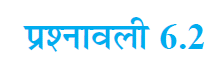 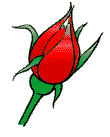 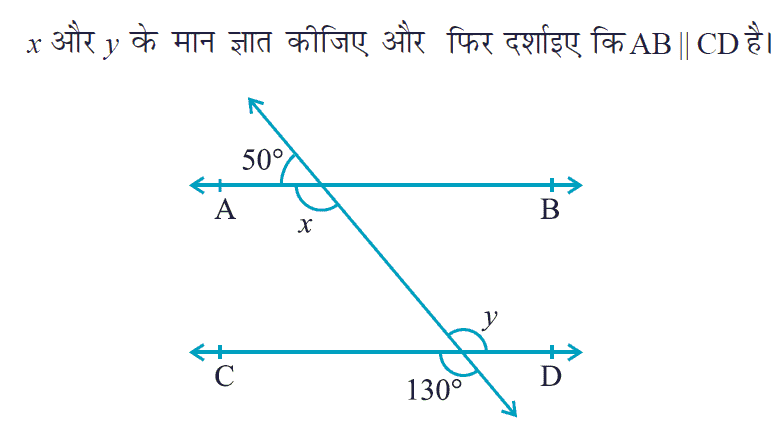 59
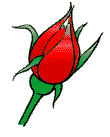 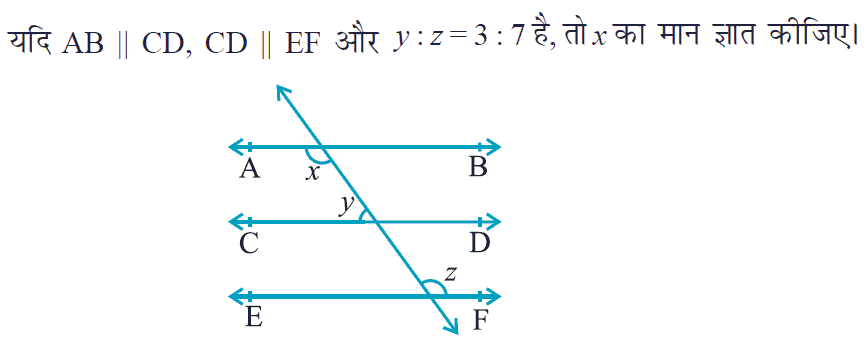 60
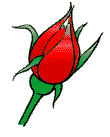 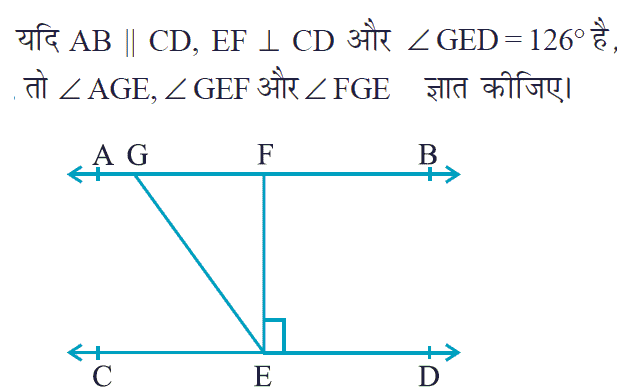 61
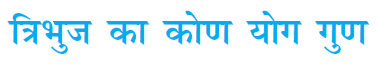 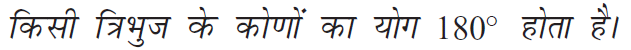 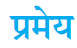 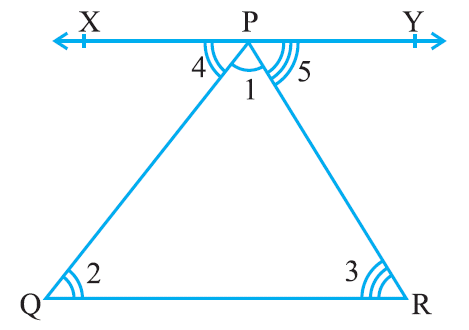 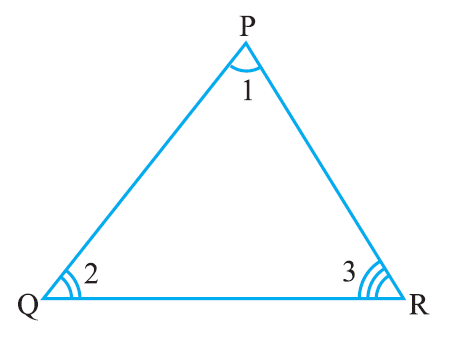 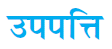 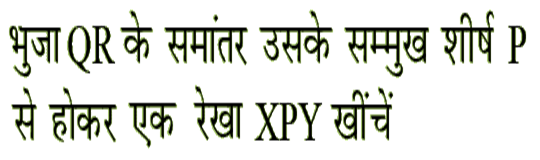 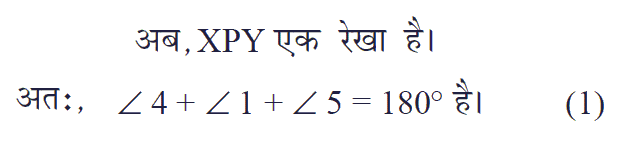 62
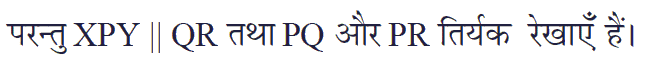 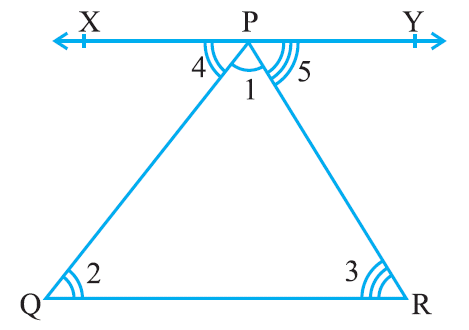 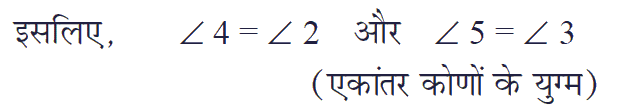 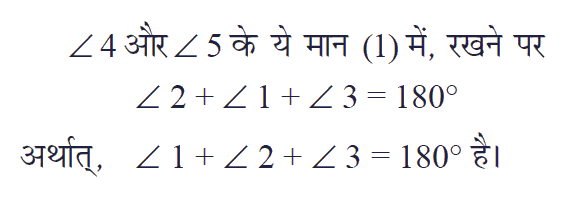 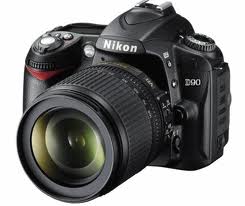 63
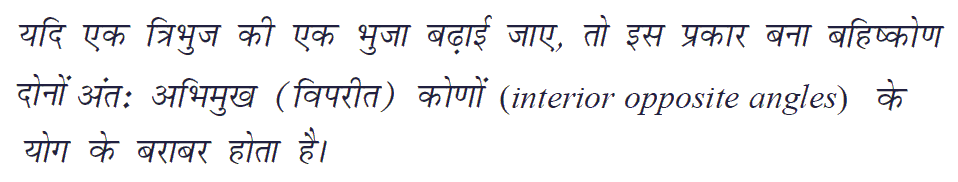 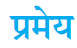 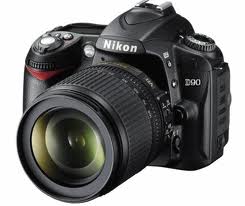 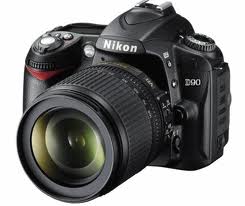 64
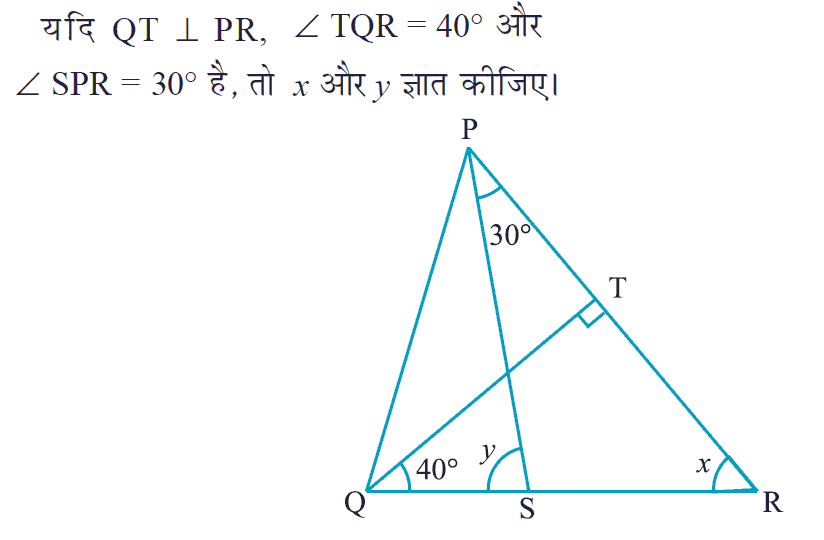 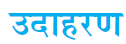 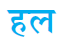 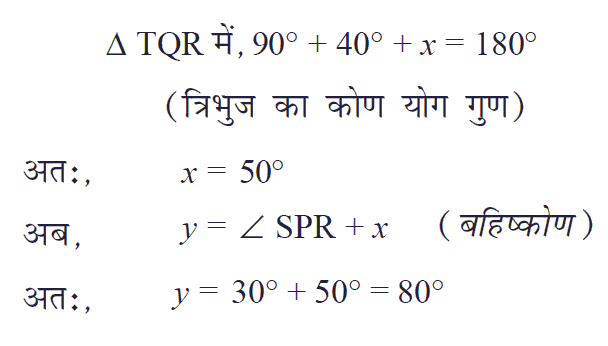 65
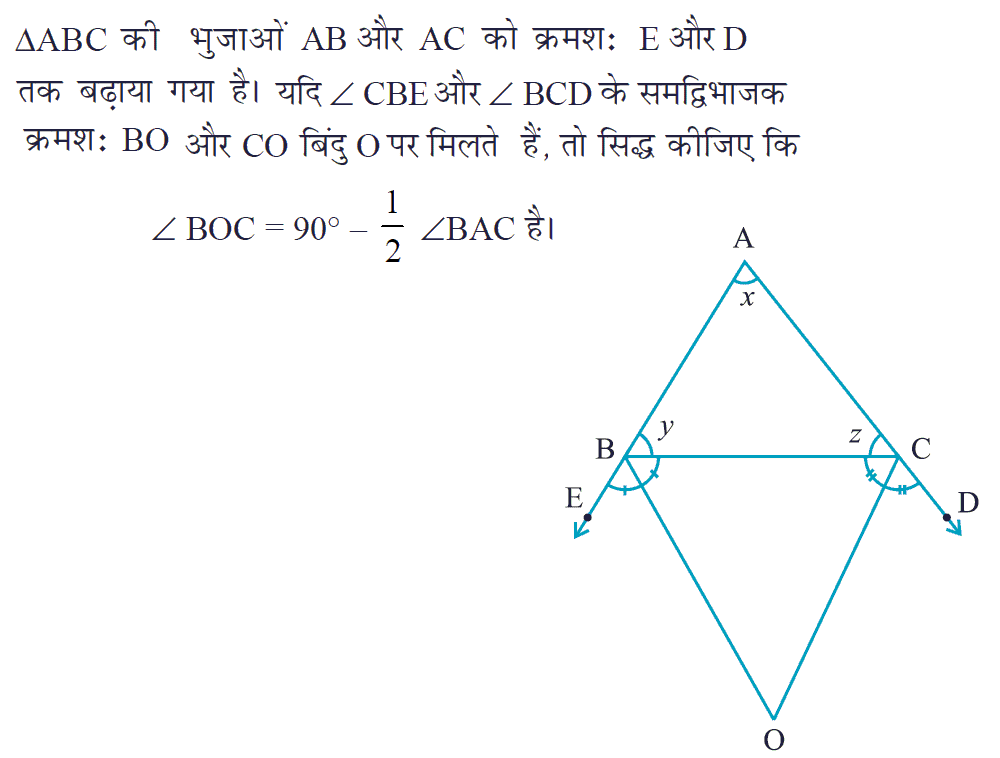 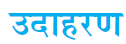 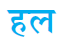 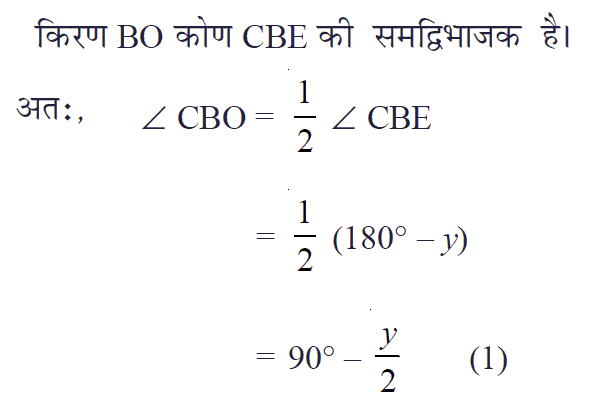 66
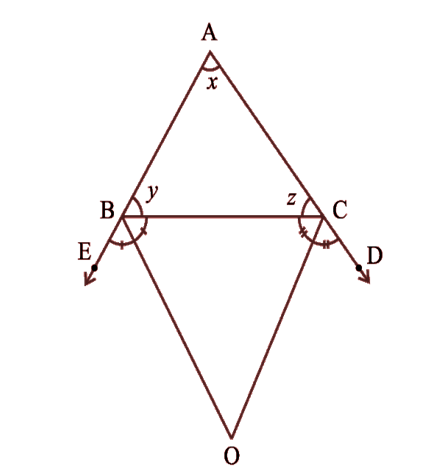 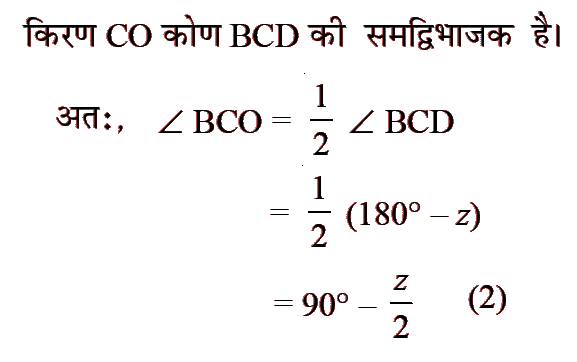 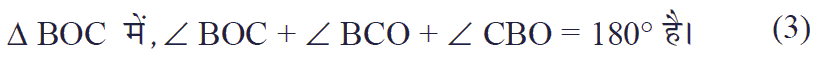 67
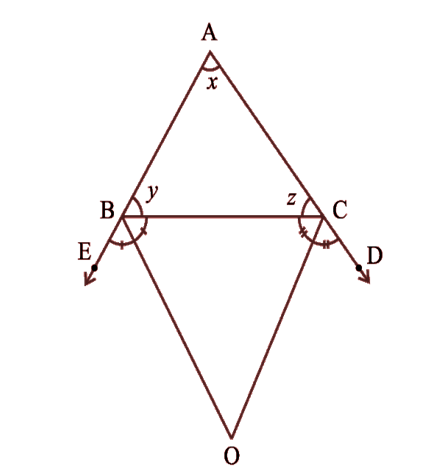 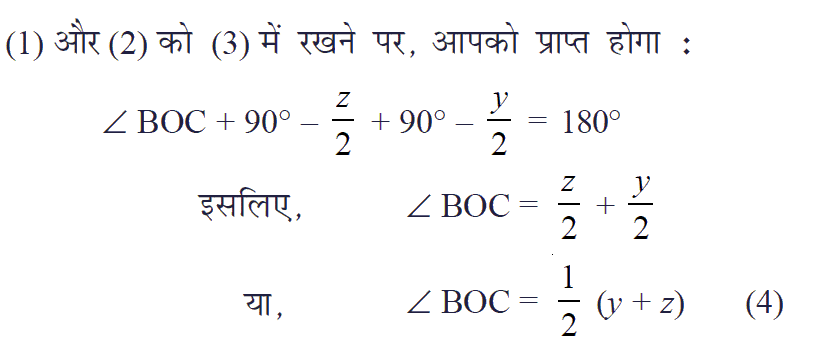 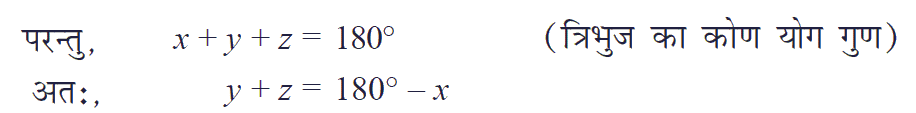 68
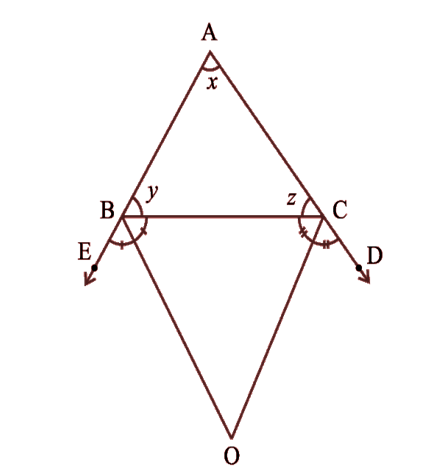 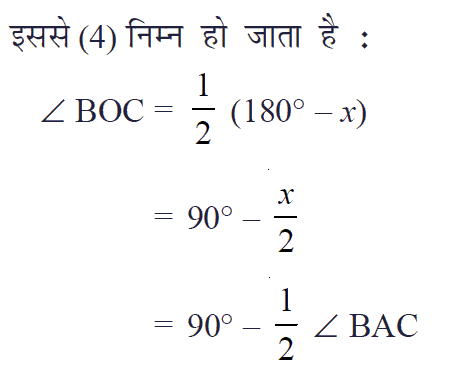 69
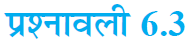 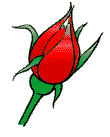 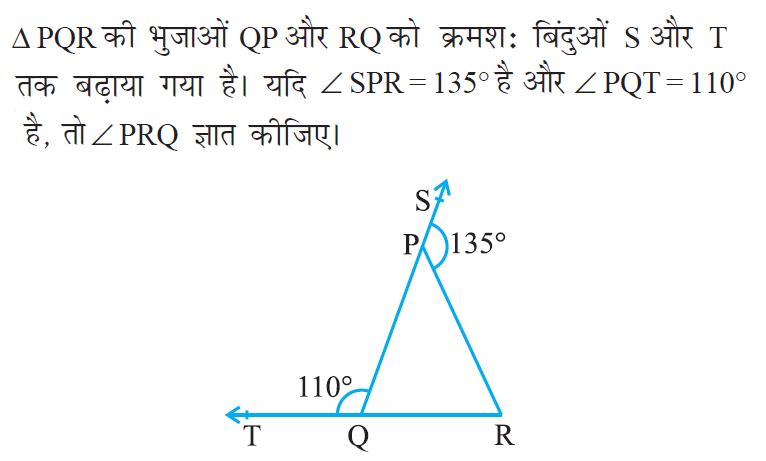 70
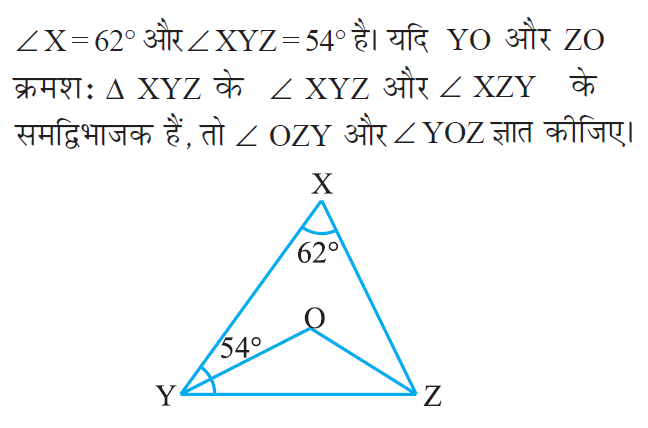 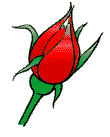 71
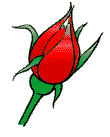 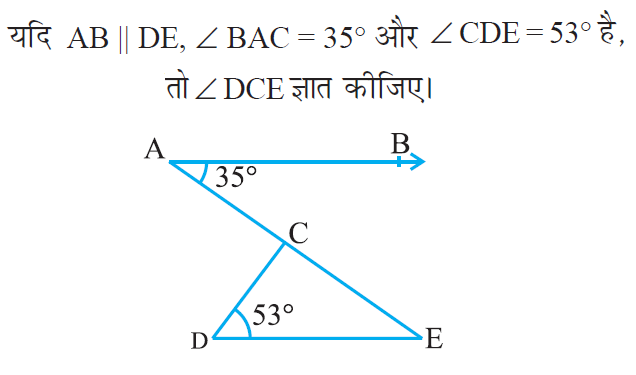 72
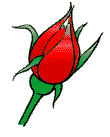 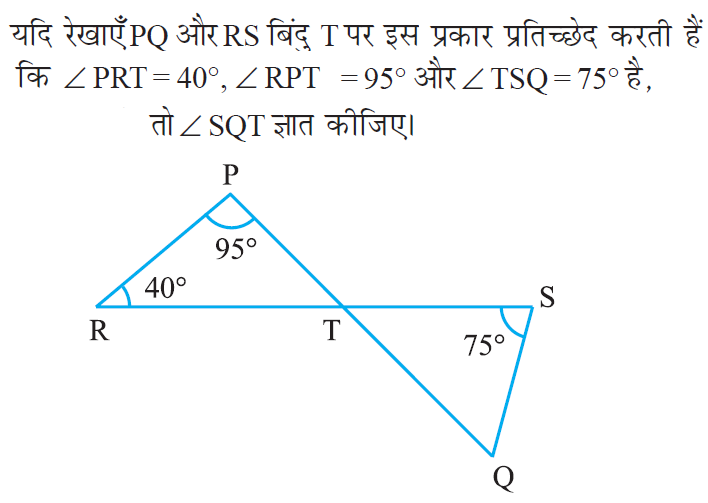 73
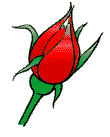 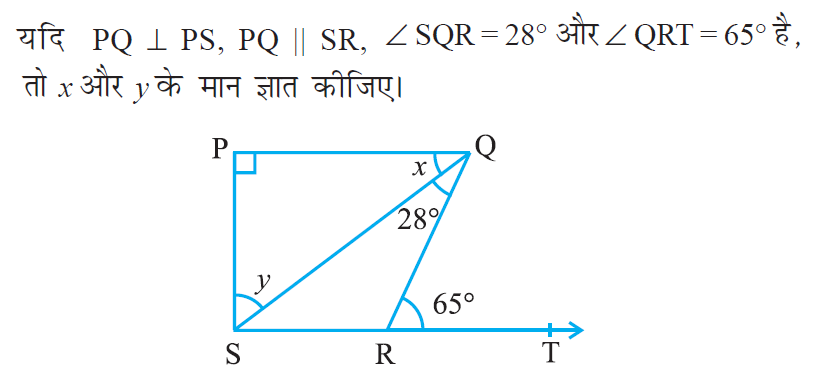 74
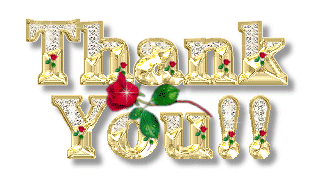 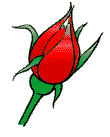 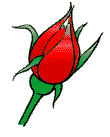 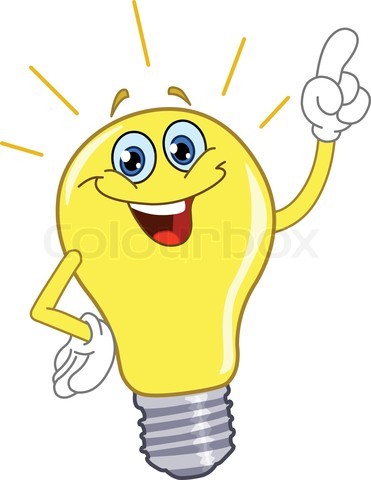 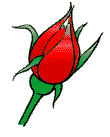 75
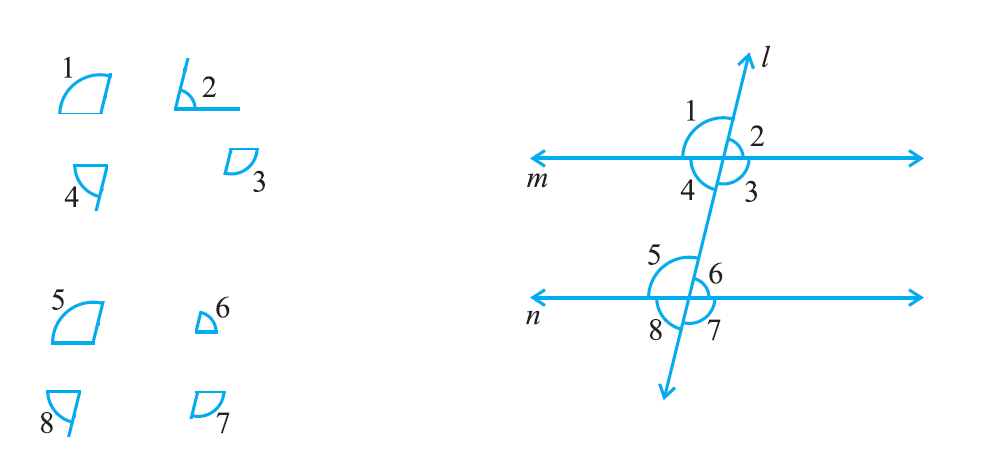 76